ỦY BAN NHÂN DÂN QUẬN LONG BIÊN
TRƯỜNG MẦM NON HOA PHƯỢNG
---------------
­
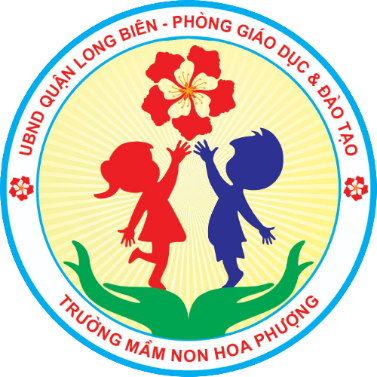 Đề tài: Ôn số 4
Lĩnh vực : Phát triển nhận thức 
 Lứa tuổi: 4-5 tuổi
Giáo viên: Dương Thị Thoan
Năm học: 2023 - 2024
Trường: Mầm non Hoa Phượng
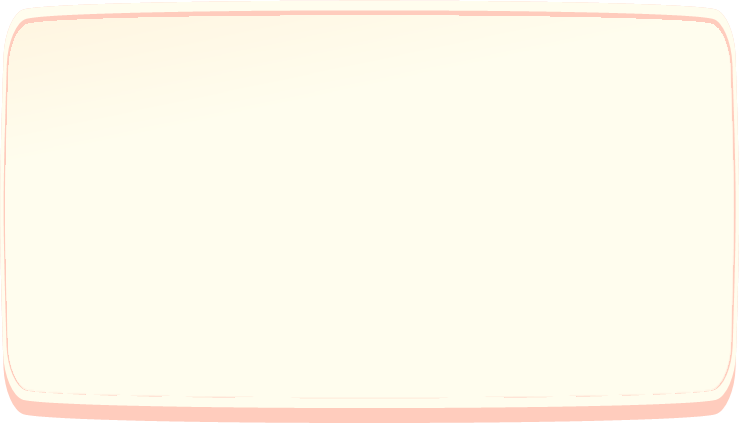 Mục tiêu bài học
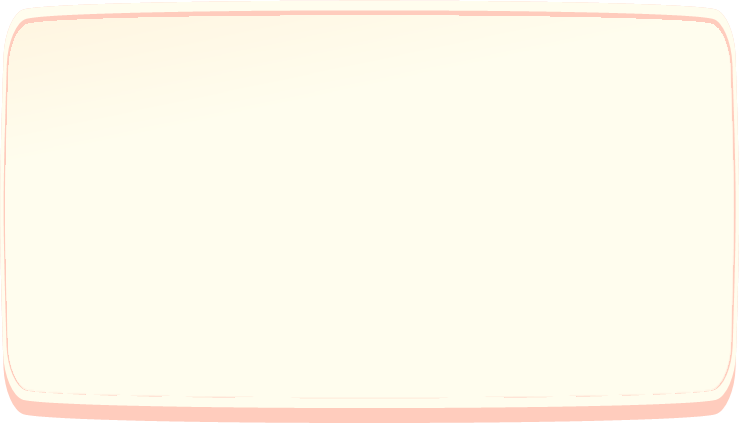 1. Kiến thức:
- Trẻ nhận biết được số 4, biết đếm theo thứ tự và tách gộp các đối tượng trong phạm vi 4
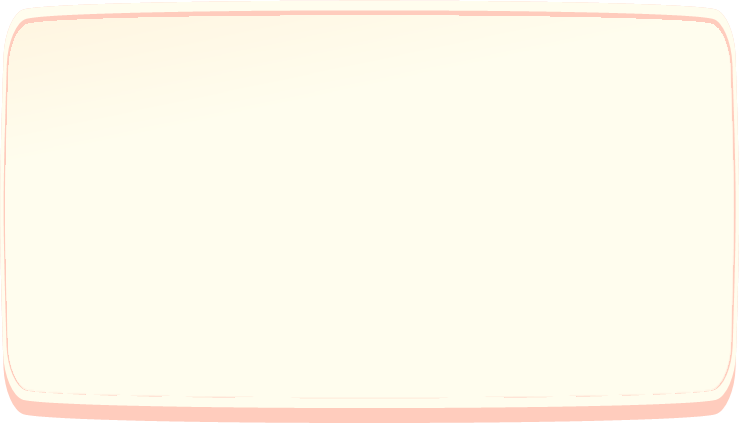 2. Kỹ năng:
- Rèn kỹ năng đếm số từ 1-4,
-Phát triển khả năng khéo léo và ghi nhớ có chủ định.
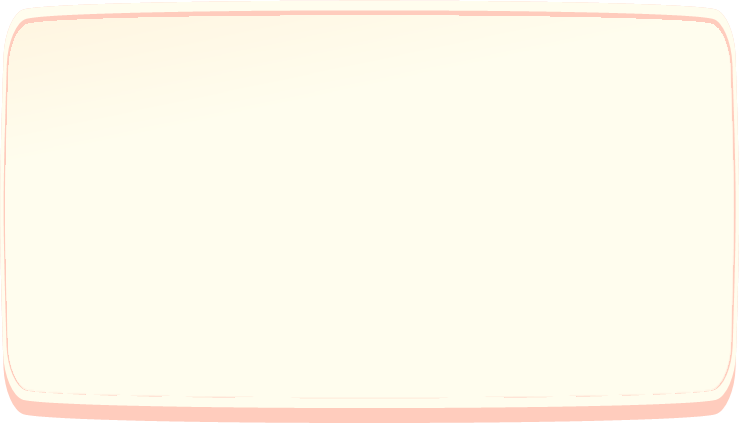 3. Thái độ:
- Trẻ hứng thú vào bài học
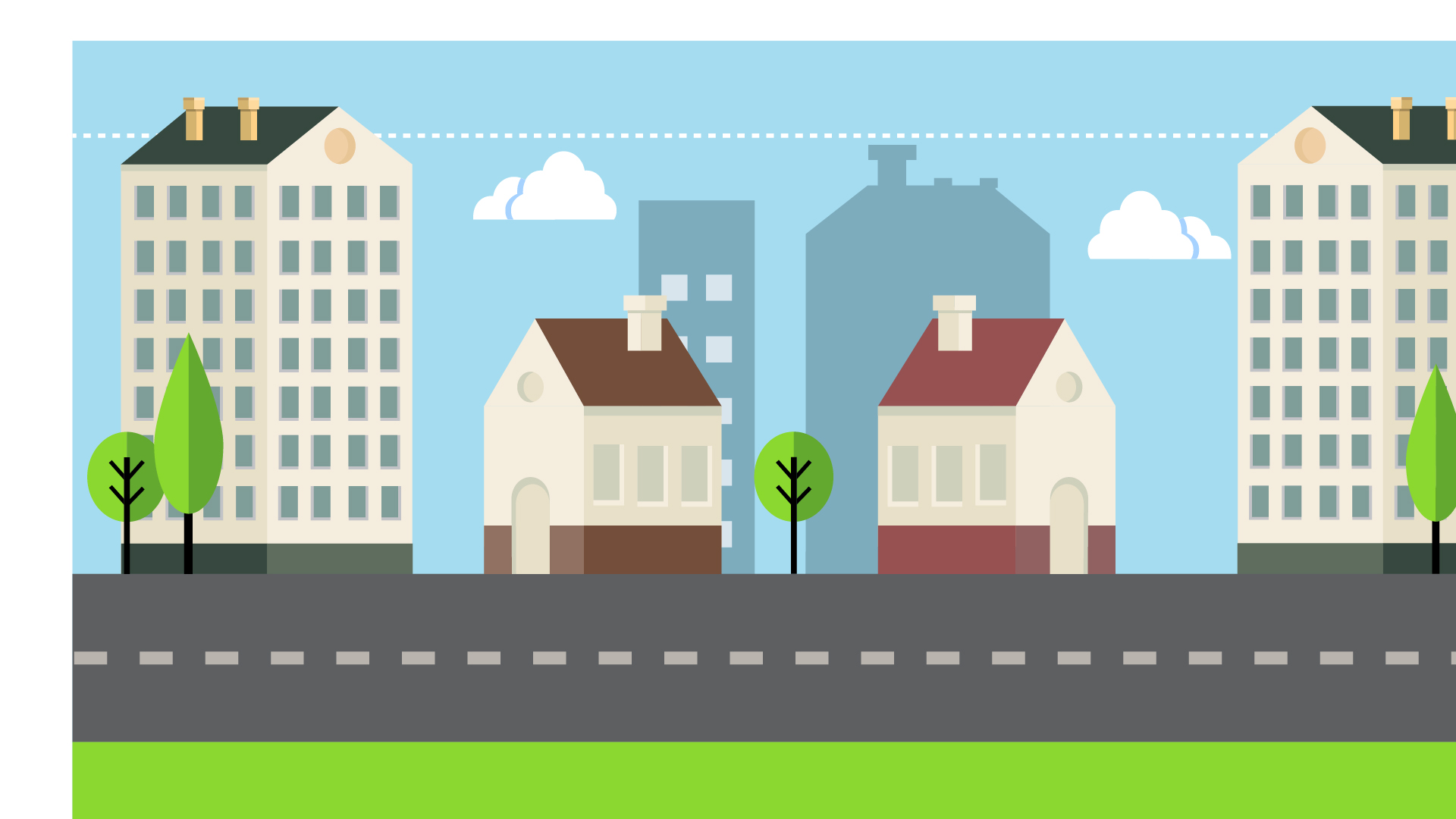 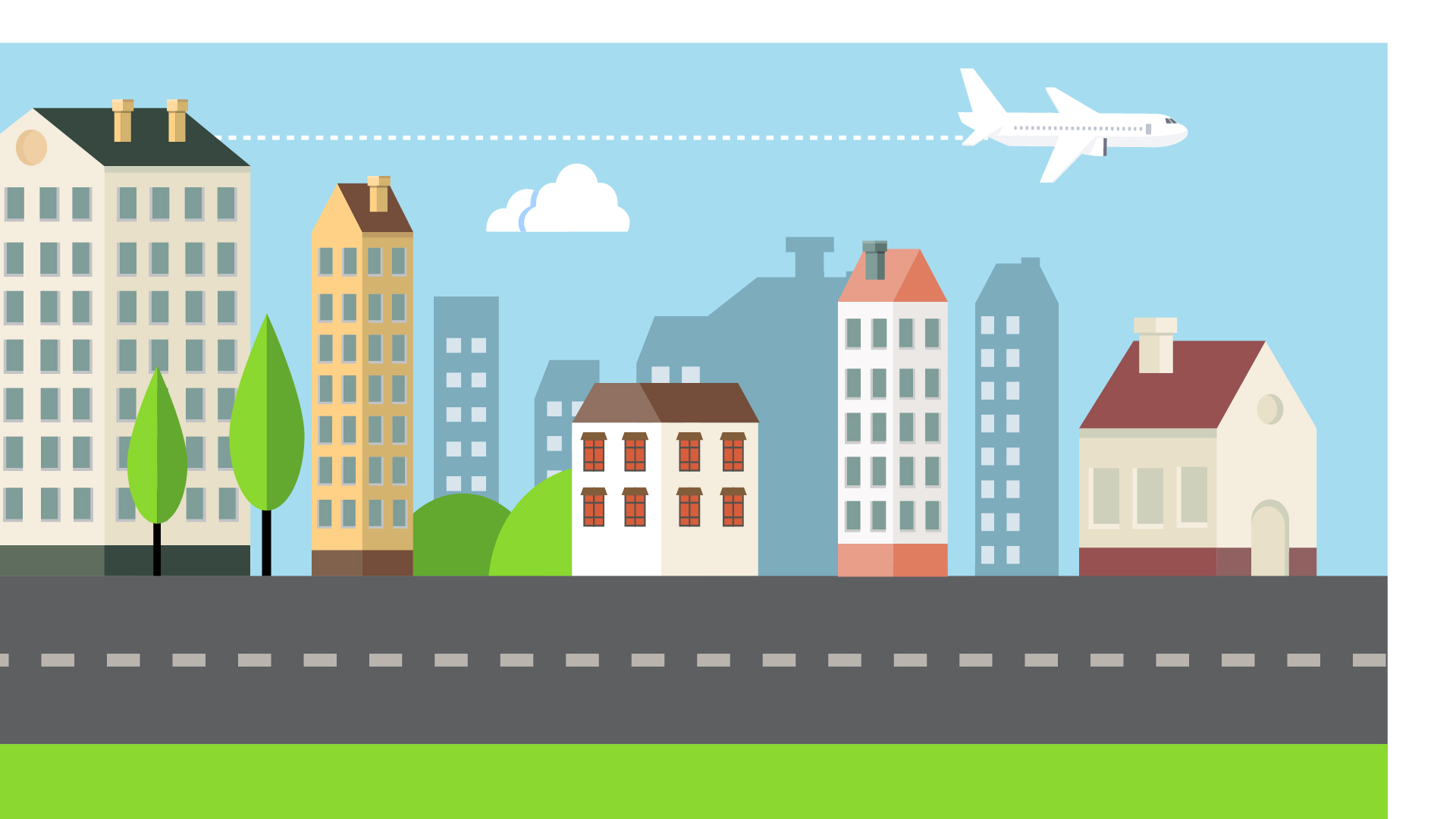 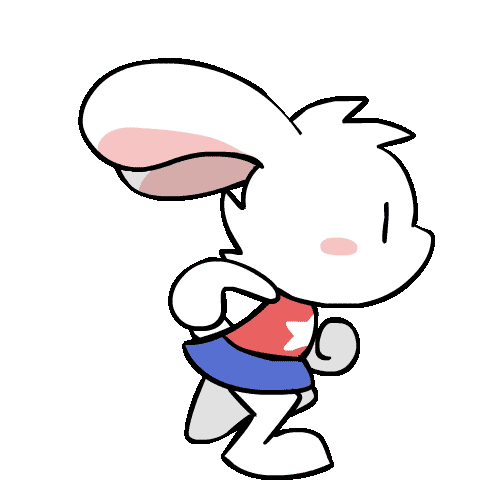 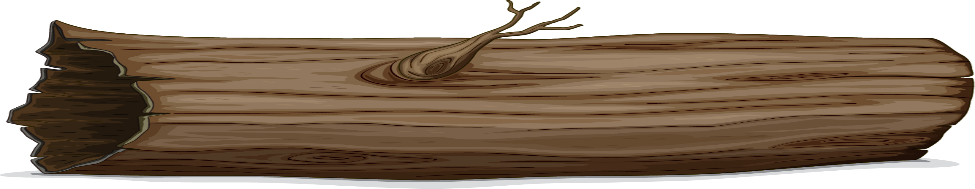 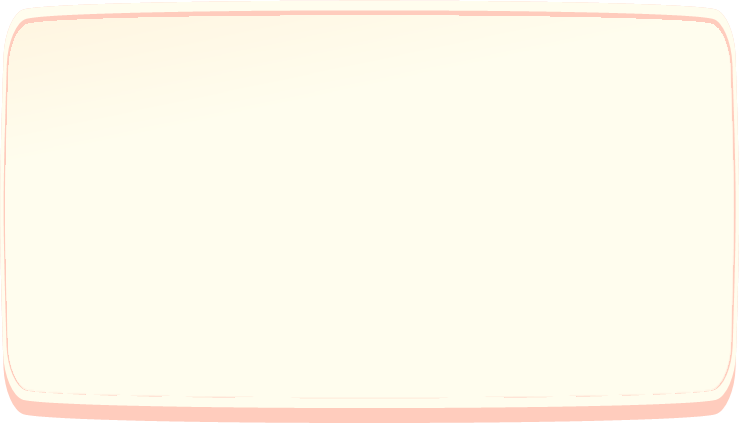 Trò chơi 1
Hãy làm theo yêu cầu của tôi
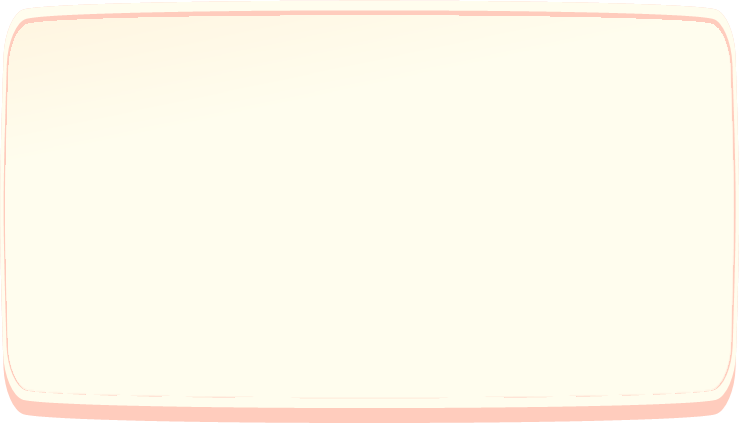 Trò chơi 1
Hãy làm theo yêu cầu của tôi
Bé hãy vỗ tay 3 lần
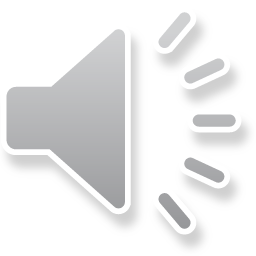 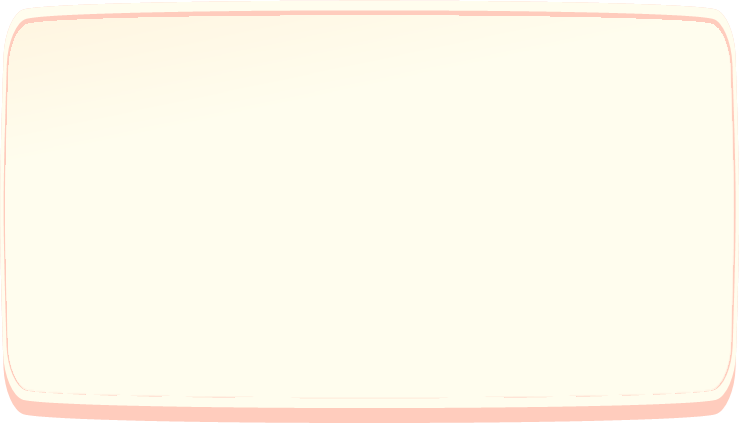 Trò chơi 1
Hãy làm theo yêu cầu của tôi
Bé hãy nghiêng người sang trái 3 lần
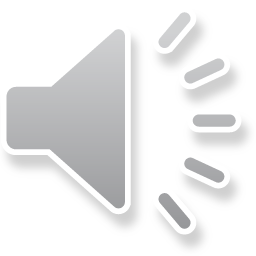 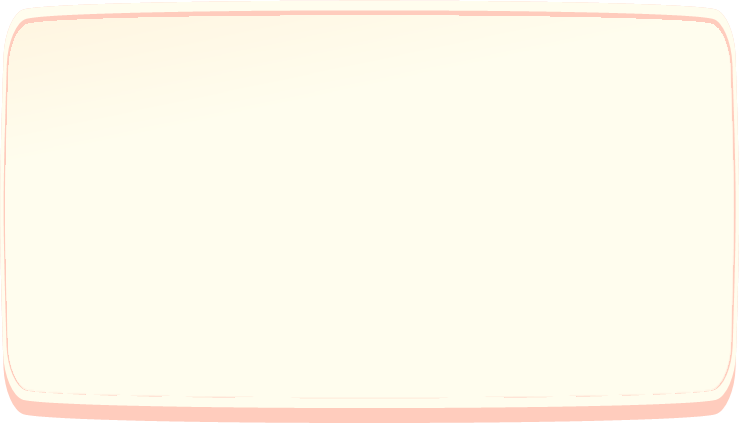 Trò chơi 1
Hãy làm theo yêu cầu của tôi
Bé hãy nghiêng người sang phải 3 lần
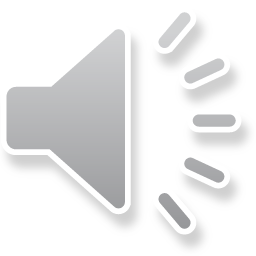 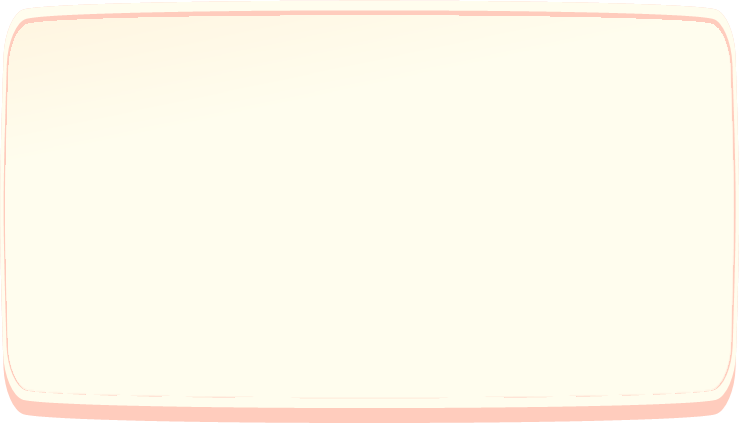 Trò chơi 1
Hãy làm theo yêu cầu của tôi
Bé hãy vỗ vai bạn bên cạnh 3 cái
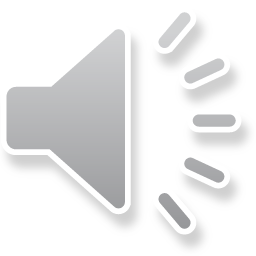 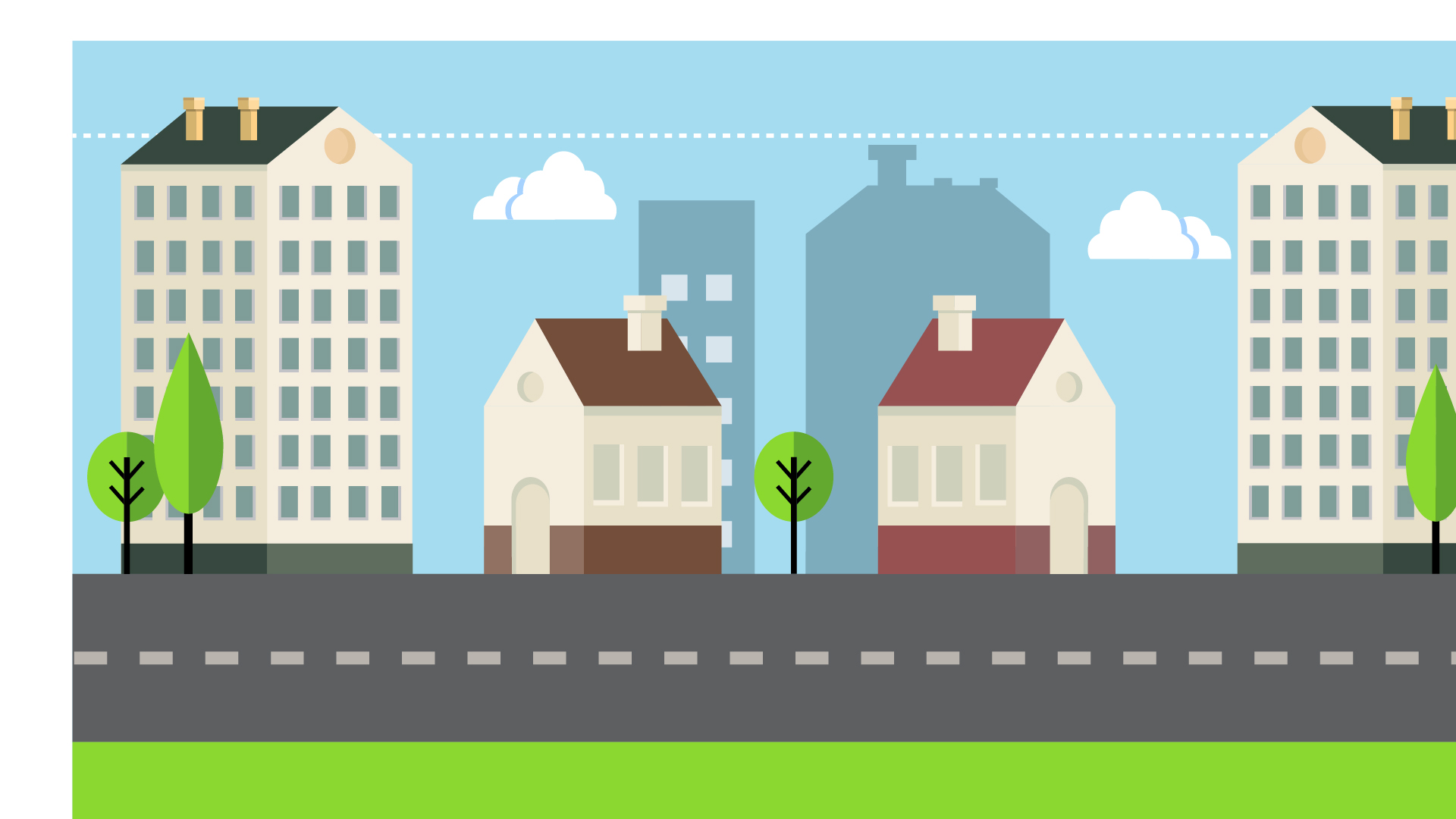 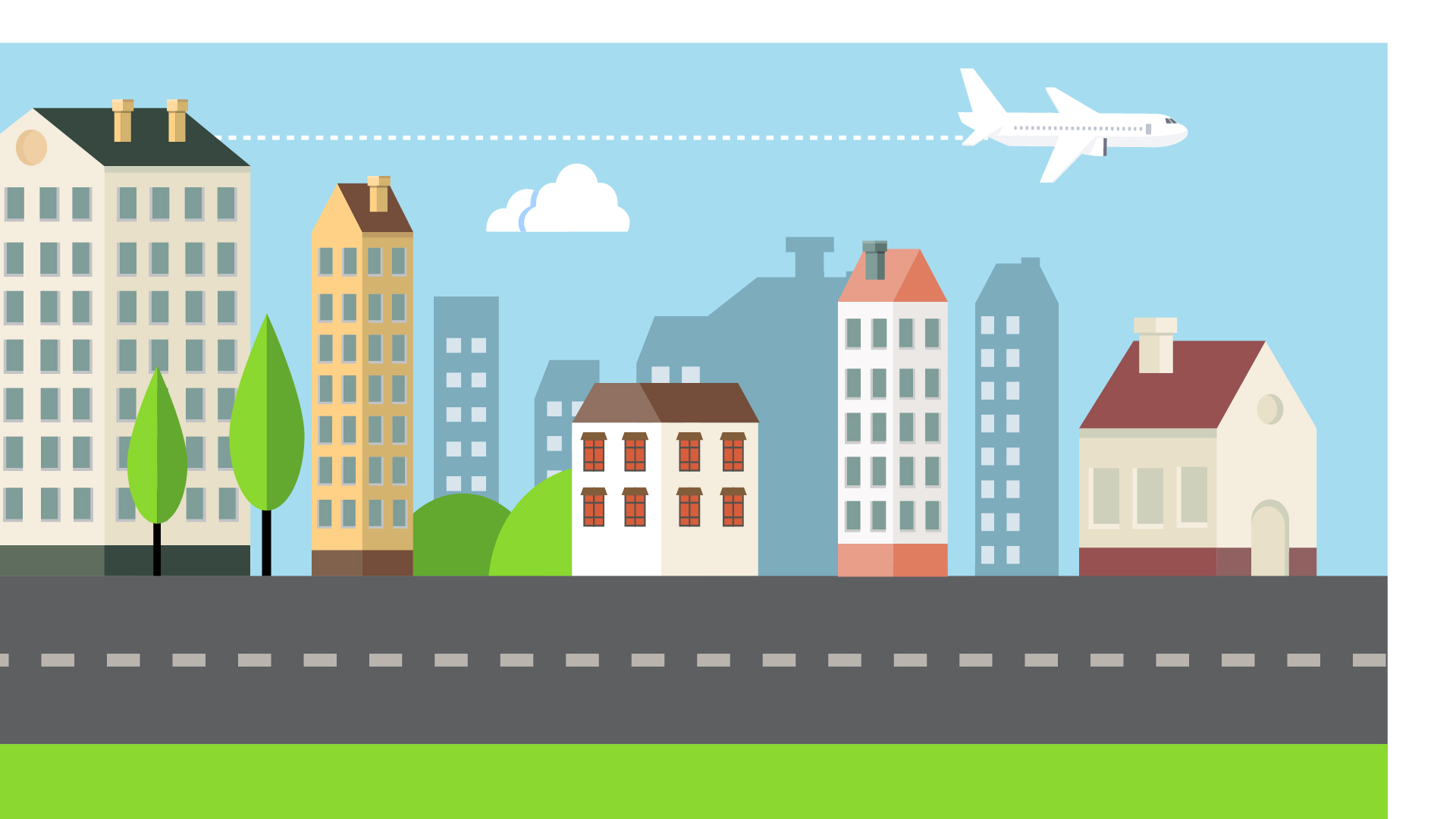 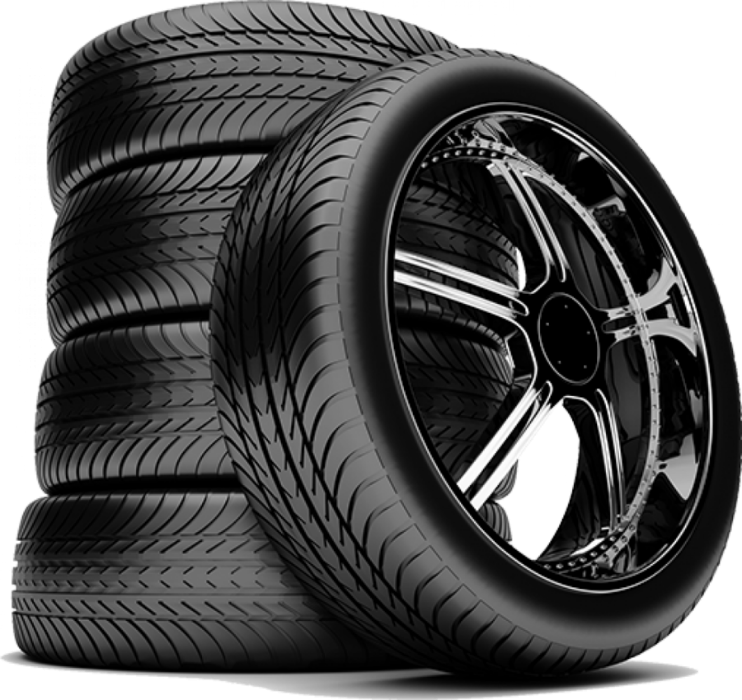 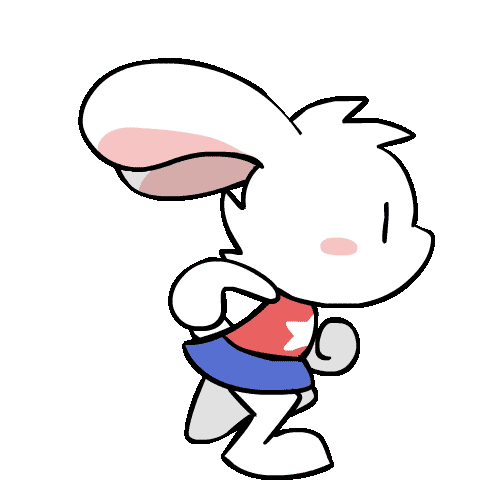 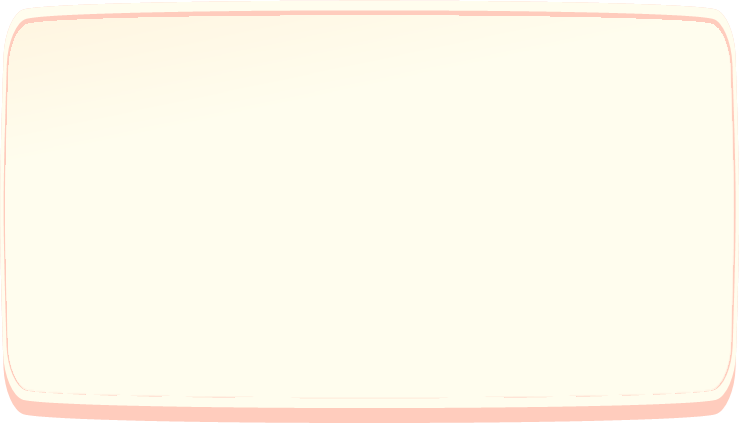 Trò chơi 2
Ai tinh mắt
Hết giờ
02
04
01
03
05
Hết giờ
02
04
01
03
05
Hết giờ
02
04
01
03
05